Type here
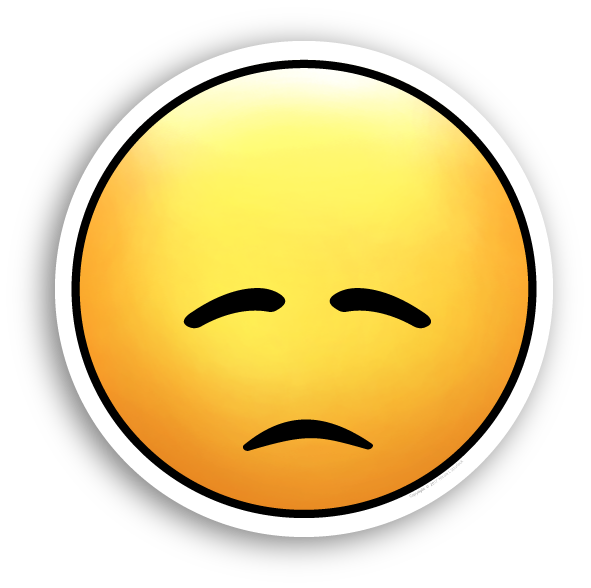 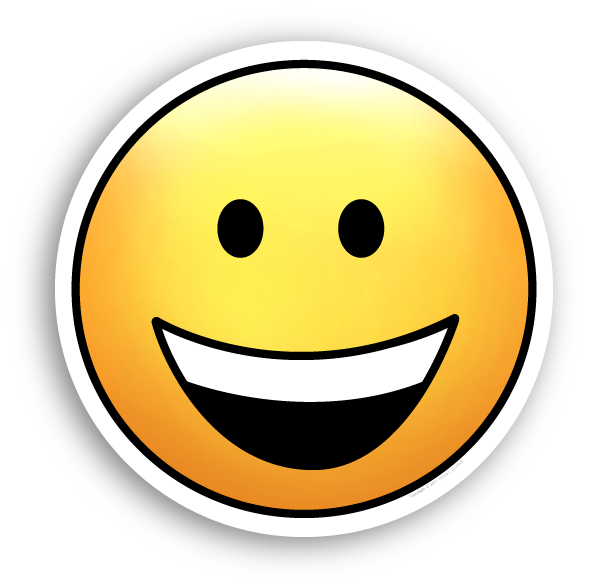 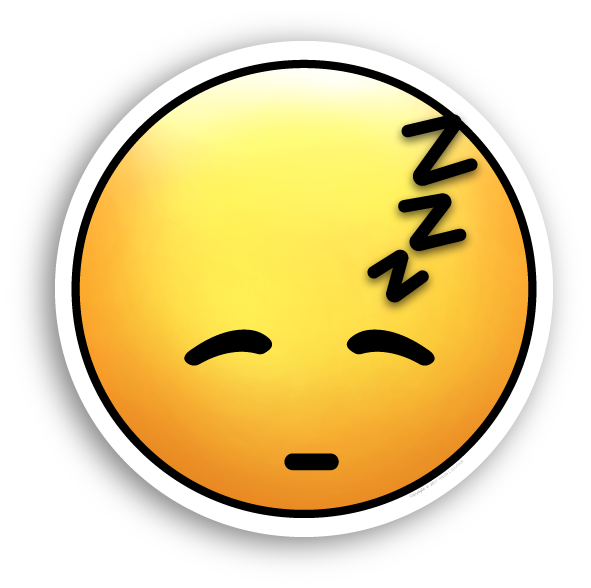 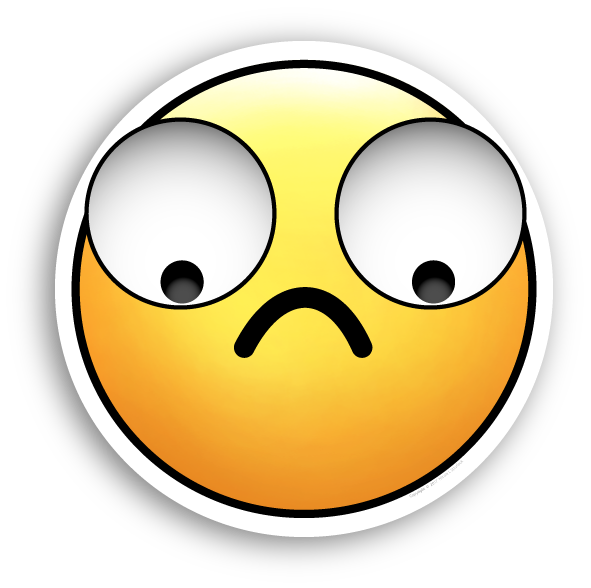 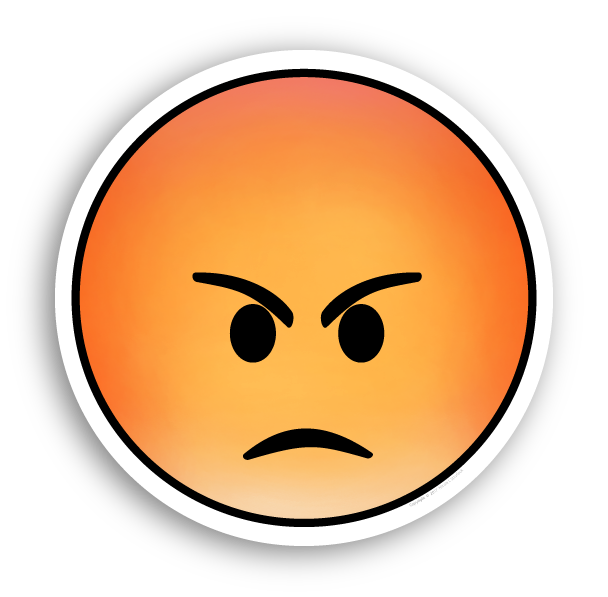 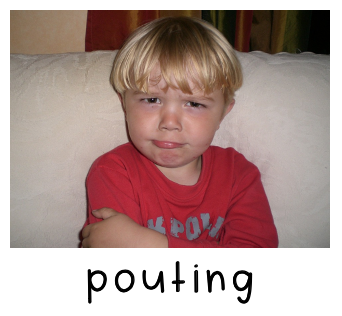 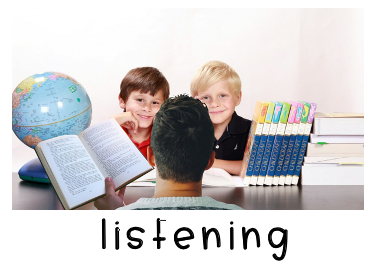 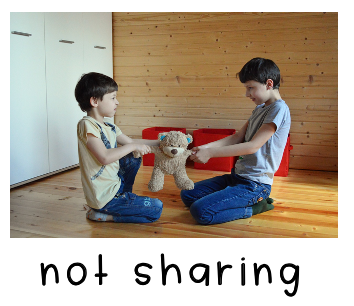 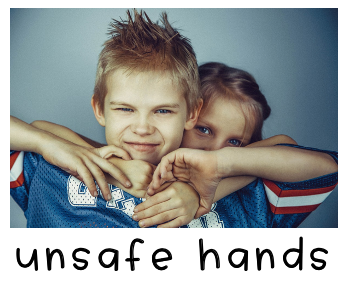 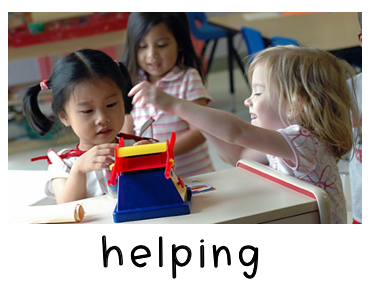 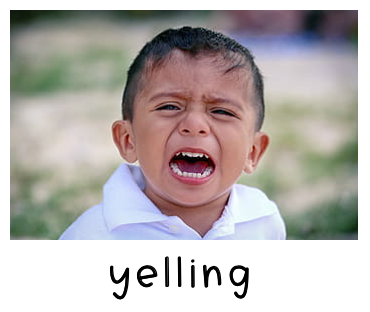 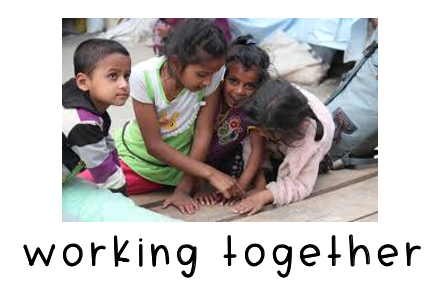 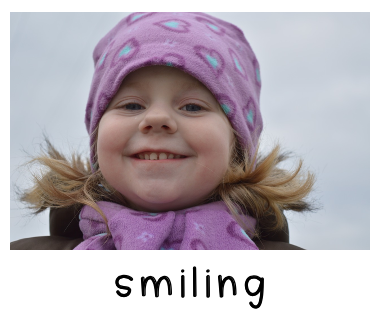 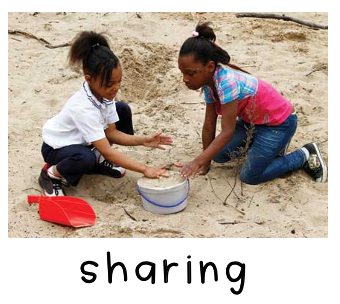 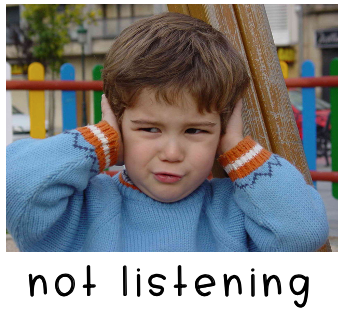